সবাইকে শুভেচ্ছা
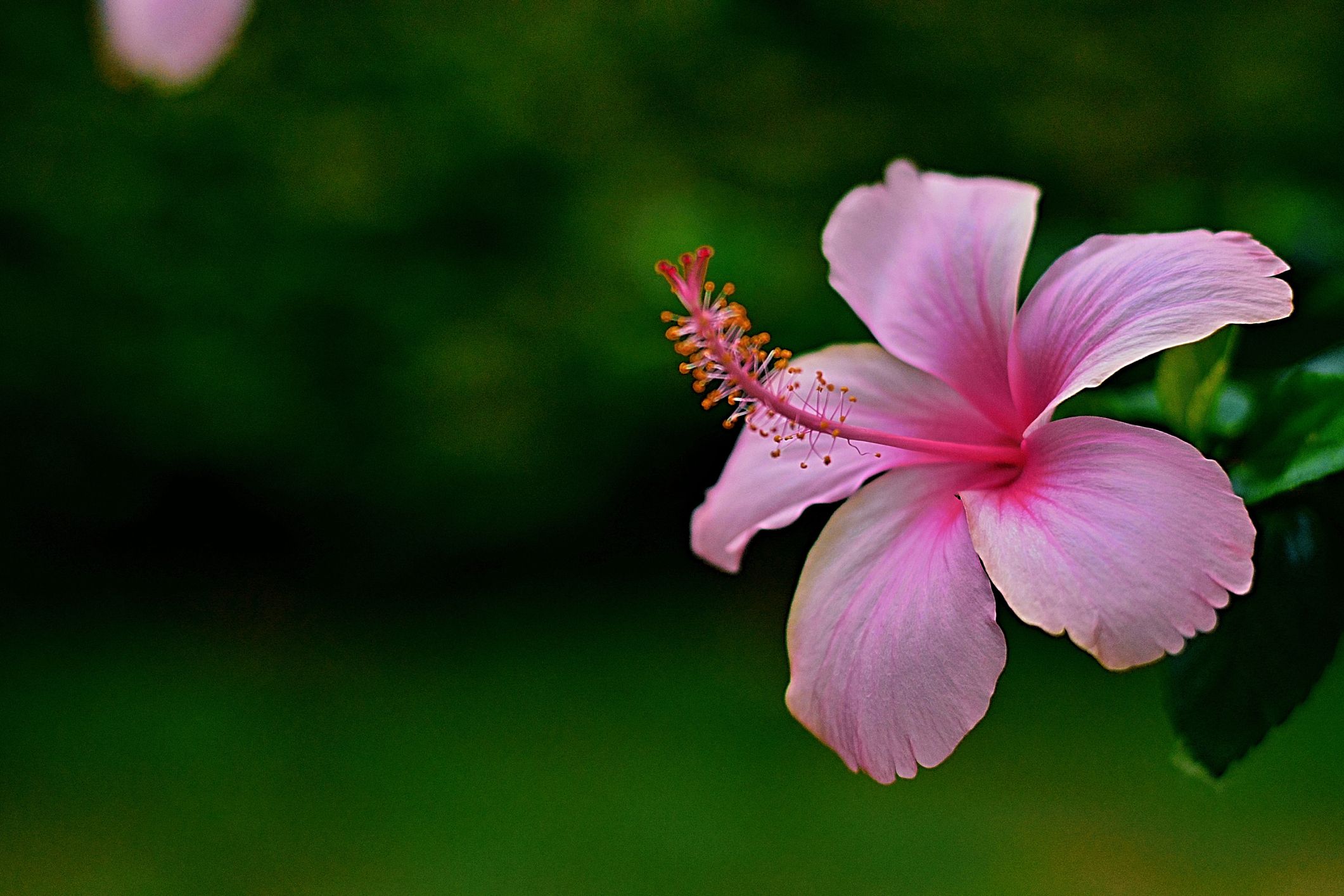 শিক্ষক পরিচিতি
শামিমারা বেগম
সহকারী শিক্ষক
টাউন মডেল বালক সরকারি
প্রাথমিক বিদ্যালয়।
হবিগঞ্জ পৌরসভা,হবিগঞ্জ।
পাঠ পরিচিতি
শ্রেণিঃ  পঞ্চম
   বিষয়ঃ গণিত
   পাঠের বিষয়ঃআয়ত ও বর্গ।
শিখনফল
আয়ত ও বর্গের আকৃতি অনুসারে পৃথক পৃথক সাজাতে পারবে।
আয়ত ও বর্গ আকঁতে পারবে।
আয়ত ও বর্গের বৈশিষ্ট সম্পর্কে জানবে এবং এদের পার্থক্য চিহ্নিত করতে পারবে।
ছবি গুলো চিনে বল
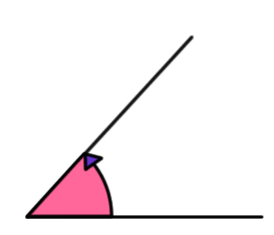 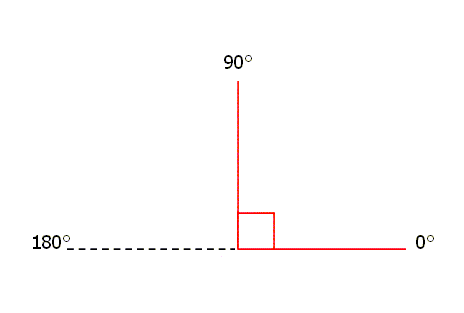 সমকোণ
সুক্ষ্মকোণ
[Speaker Notes: পূর্ব জ্ঞান যাচাই করার জন্য প্রশ্ন করবো।]
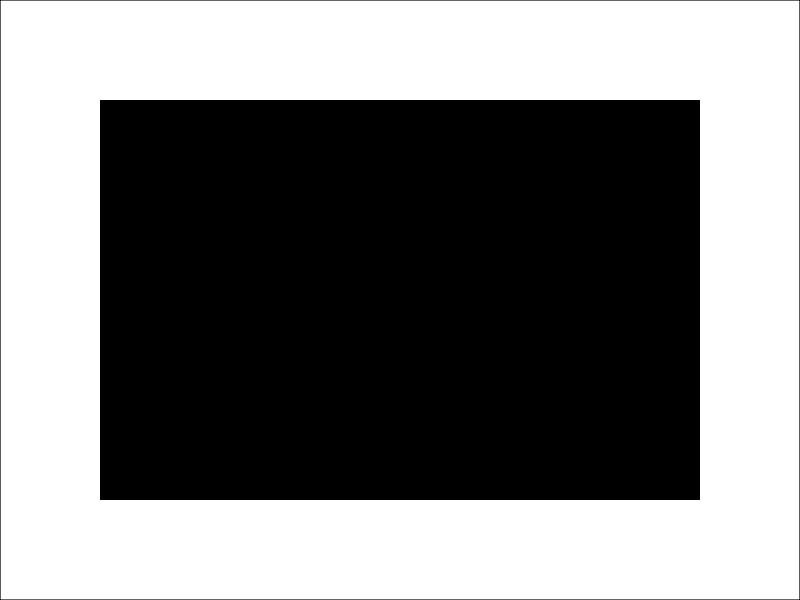 ব্লাক বোর্ড
চতুর্ভূজ আকৃতি
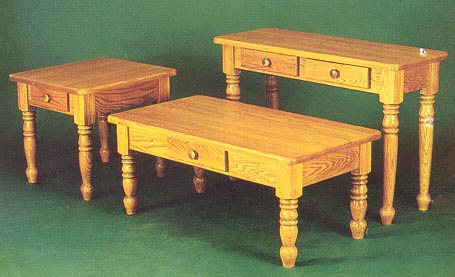 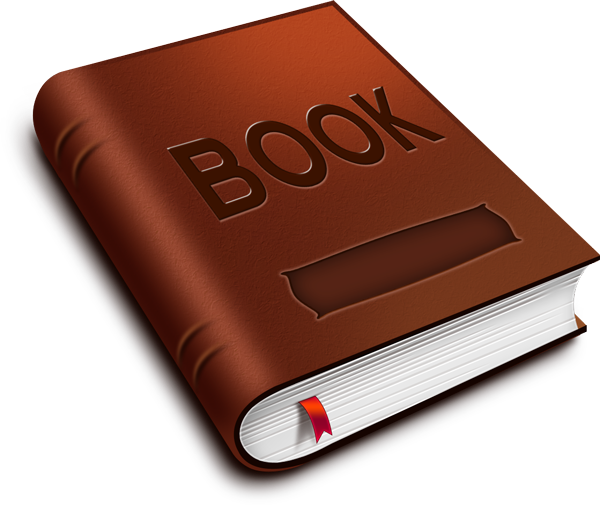 আকৃতি গুলো কে কি বলে?
[Speaker Notes: আকৃতি চিনে নাম বলবে]
আজকের পাঠের বিষয় চতুর্ভূজ ( আয়ত ও বর্গ )
একটি বাহু
একটি বাহু
একটি বাহু
একটি বাহু
[Speaker Notes: চতুর্ভূজের চার বাহু শিক্ষার্থীদের হতে জেনে নিব]
কোন পার্থক্য আছে কী?
[Speaker Notes: বাহু গলো আবদ্ধ না হলে চতুর্ভুজ হয়না বলতে পারবে।]
আয়ত
ছবিটির বাহু দেখে কেমন মনে হচ্ছে?কোন বাহুর মধ্যে মিল আছে কি?
ছবিটির কোণ গুলো কেমন মনে হচ্ছে?
[Speaker Notes: দুজনে চিন্তা করে বলবে]
বর্গ
ছবিটির বাহু দেখে কেমন মনে হচ্ছে?
ছবিটির কোণ গুলো কেমন মনে হচ্ছে?
ছবি গুলোর মধ্যে কোন আমিল খুজেঁ পাওয়া যায় কিনা দেখ।
[Speaker Notes: বাহু গুলোর মধ্যে  সম্পর্ক জানতে চাইবো]
চোখের আন্দাজে একটি করে আয়ত ওবর্গ আকঁ
[Speaker Notes: একক ভাবে]
প্রয়োজনীয় উপকরণ
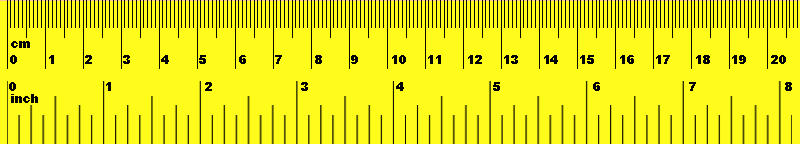 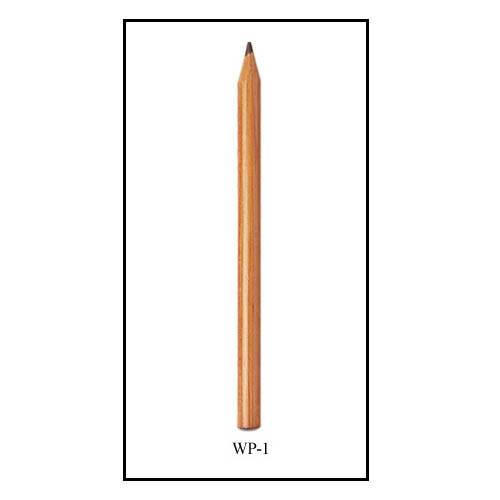 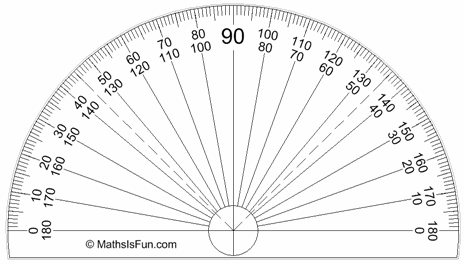 [Speaker Notes: বোর্ডে আয়ত ও বর্গ আকঁবো শিক্ষার্থীরা দেখবে,পরে দলীয় ভাবে আকঁবে।]
দলীয় কাজ
আয়ত আঁক ও দু’টি করে      বৈশিষ্ট লিখ
সবুজ দল
বর্গ আঁক ও দু’টি করে বৈশিষ্ট লিখ
নীল দল
মূল্যায়ন
১)আয়ত ও বর্গের মধ্যে মিল ও অমিল কোথায়?
২)বর্গের কোণ গুলো কি কোণ?
৩)আয়তের কোন কোন বাহুগুলো সমান?
ধন্যবাদ